From E-Government to Digitization
City of
Vienna
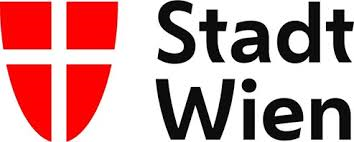 Robin Heilig
wien digital/PACE
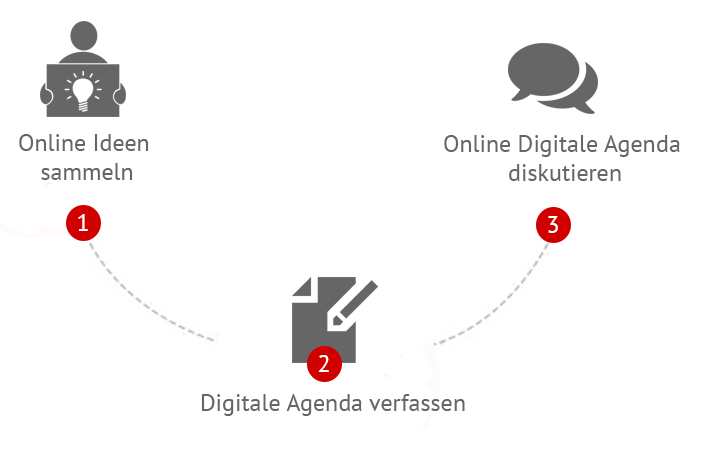 Digitale Agenda Wien
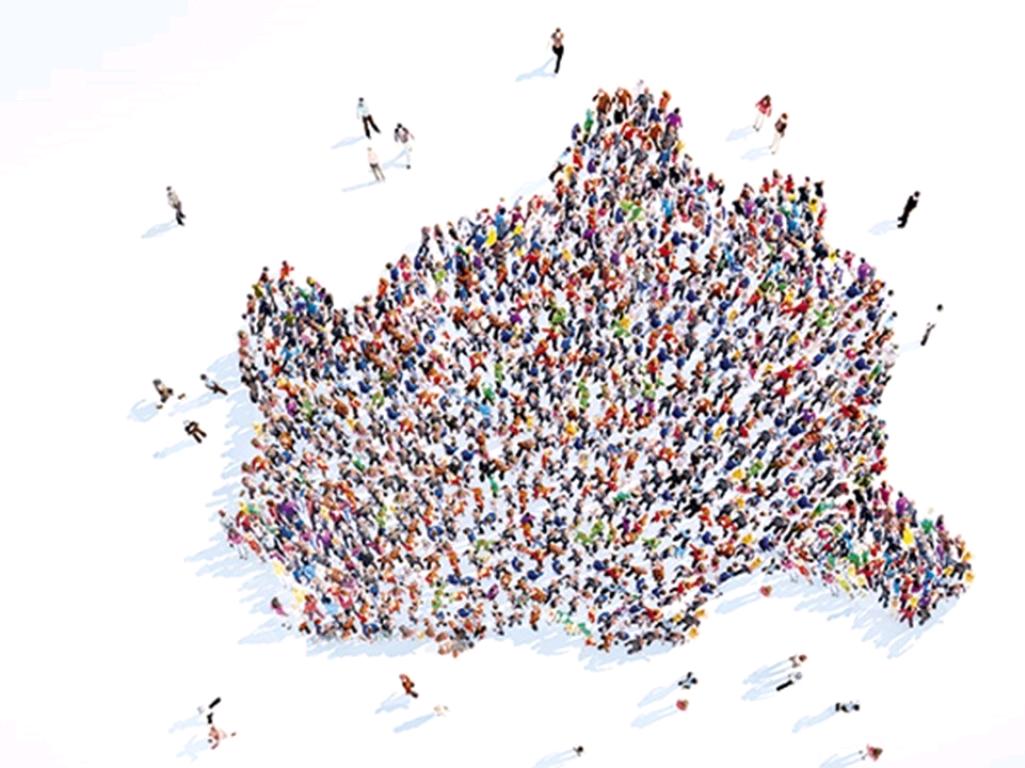 together
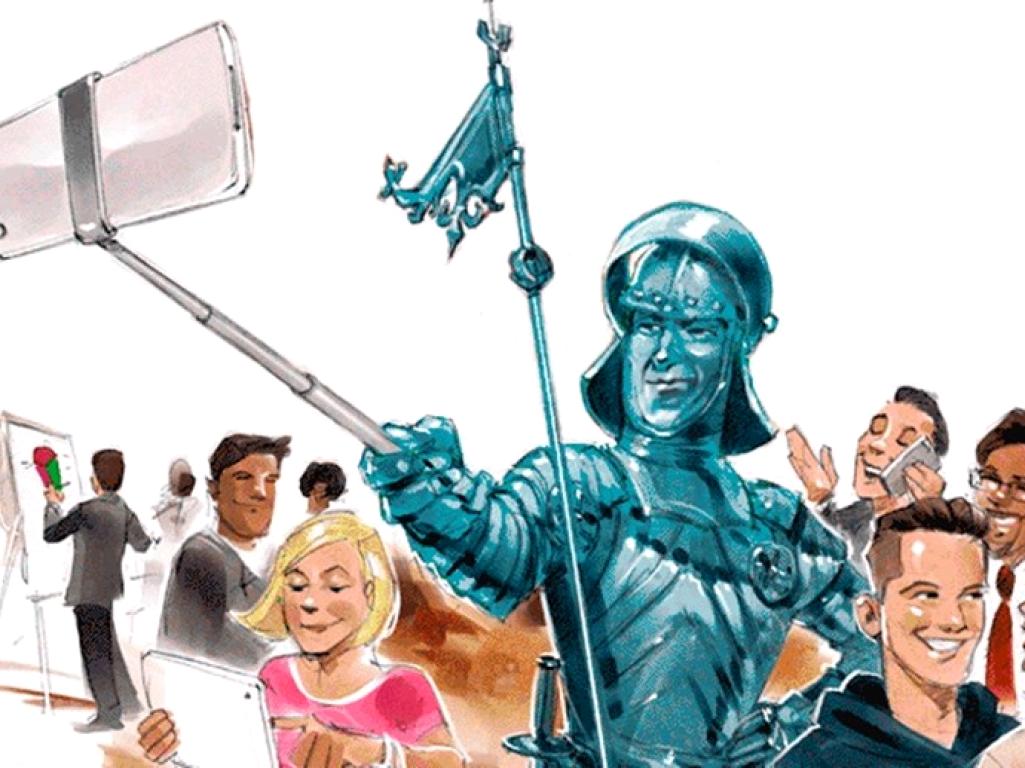 OpenSpace Day
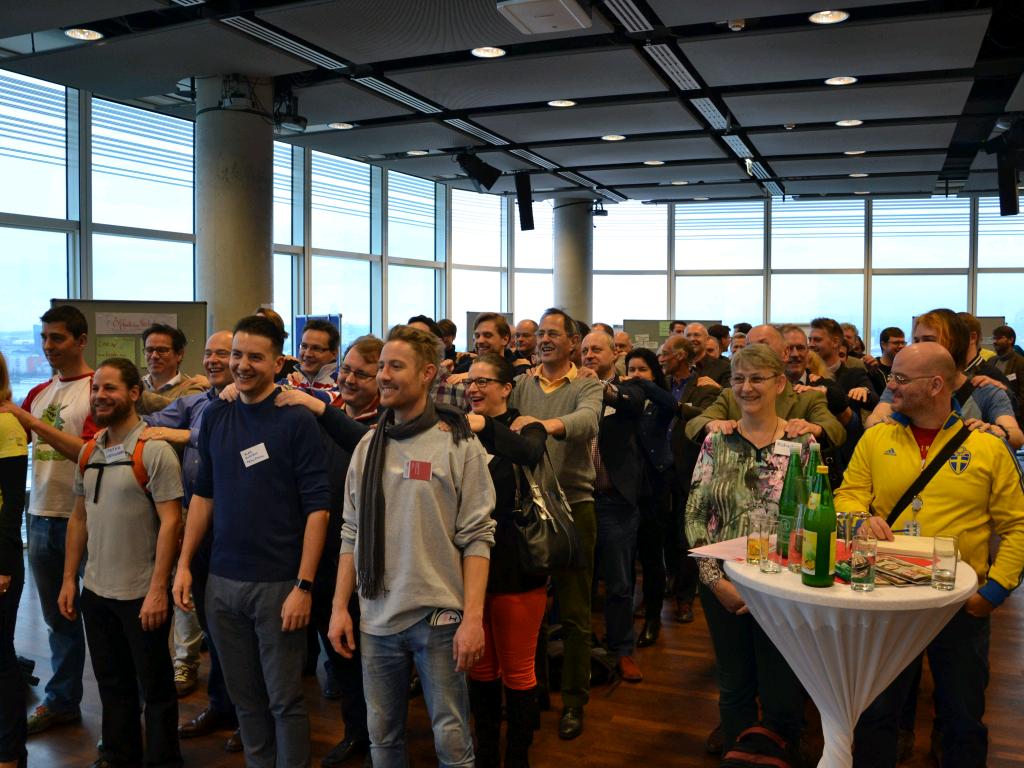 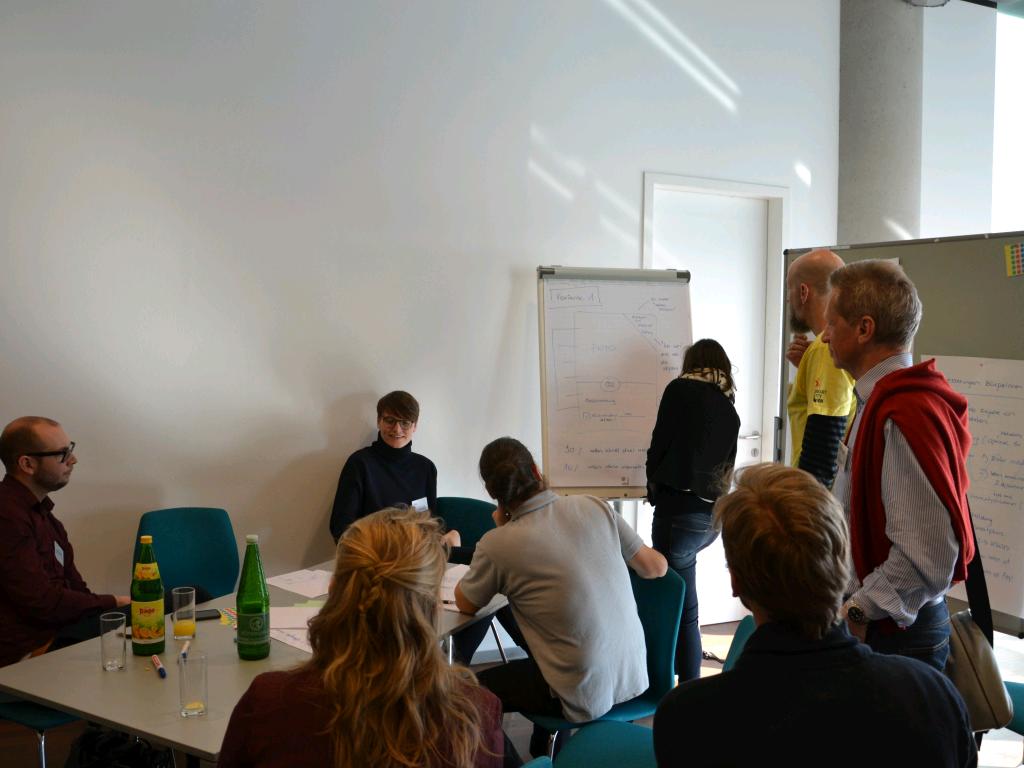 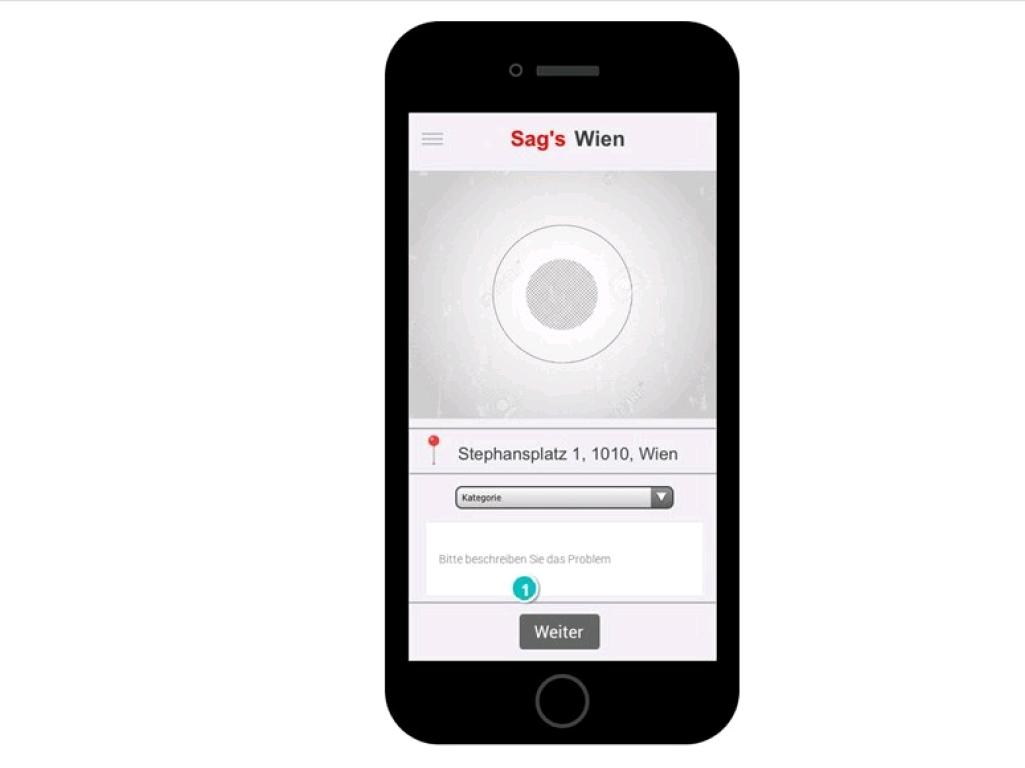 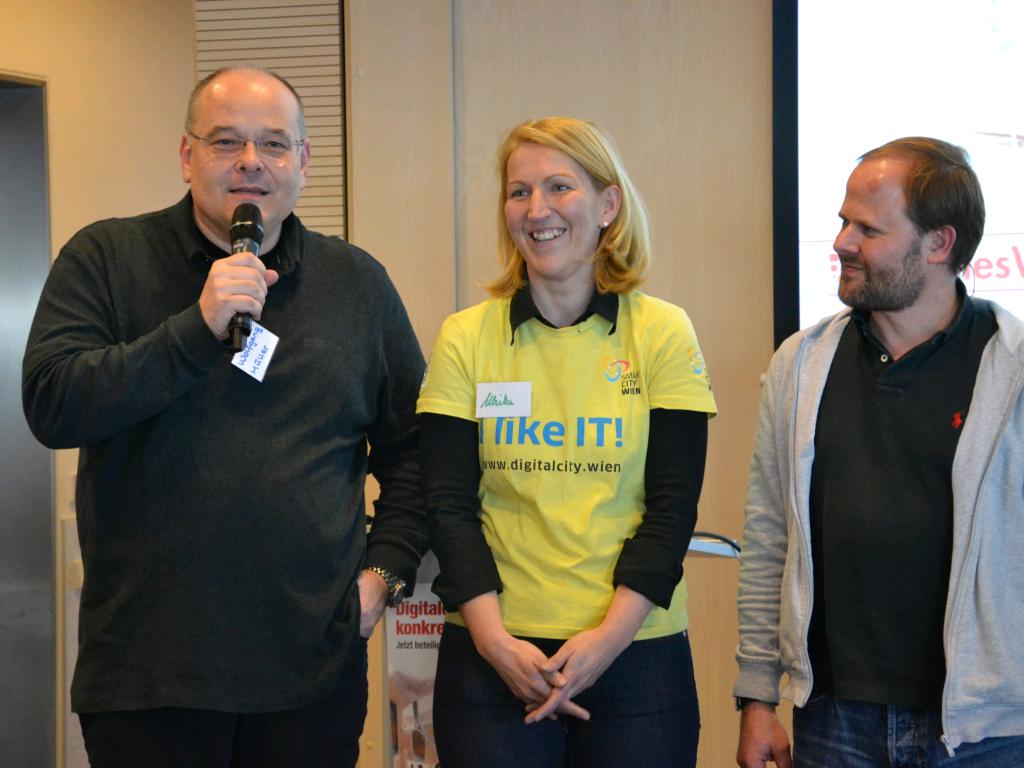 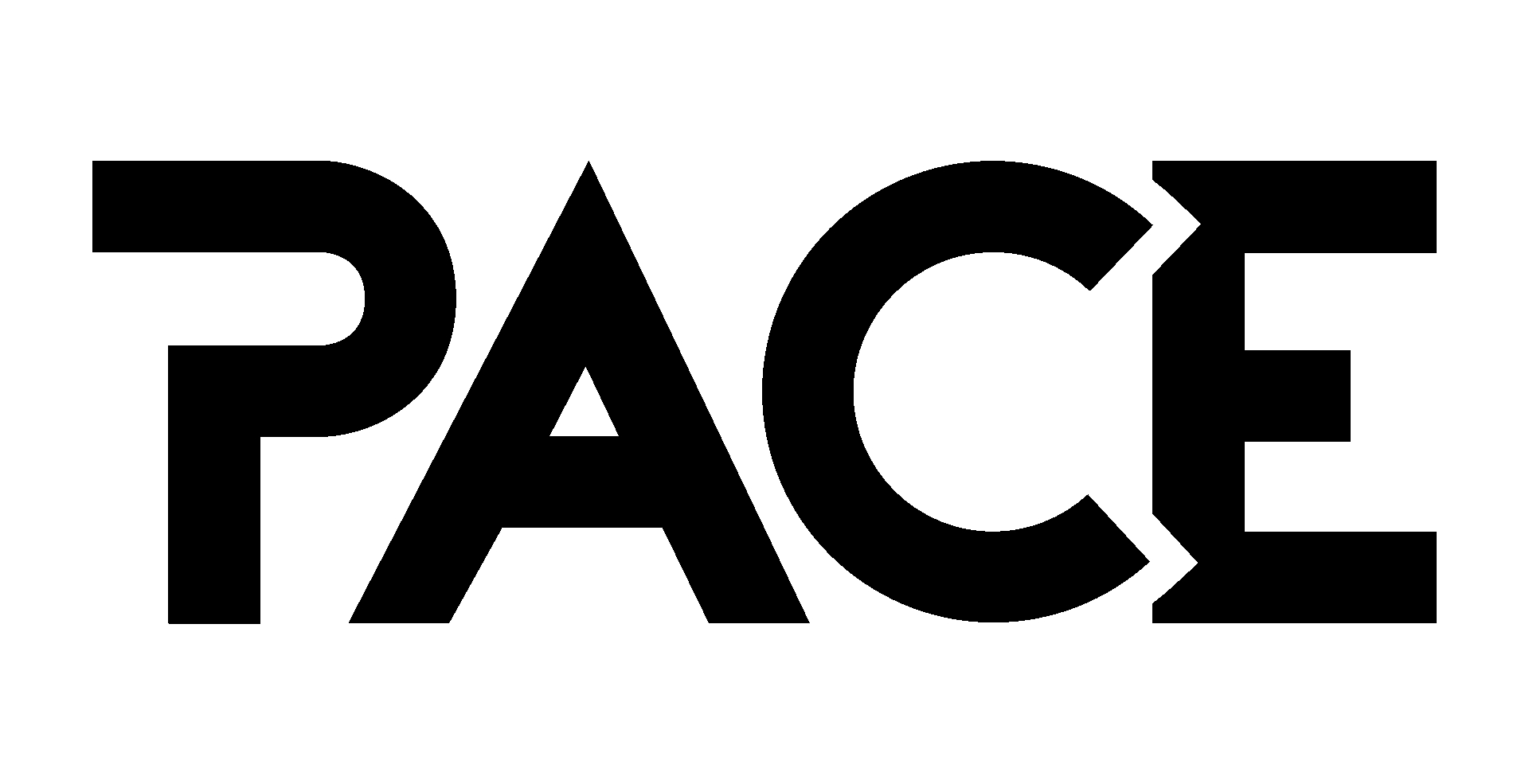 Innovationteam for
digitization of Vienna
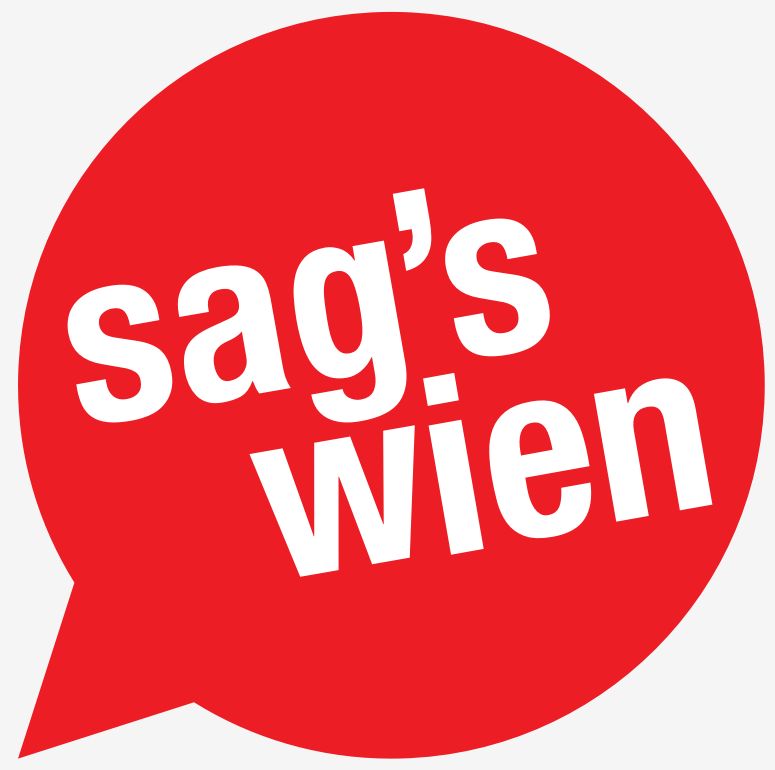 co-create!
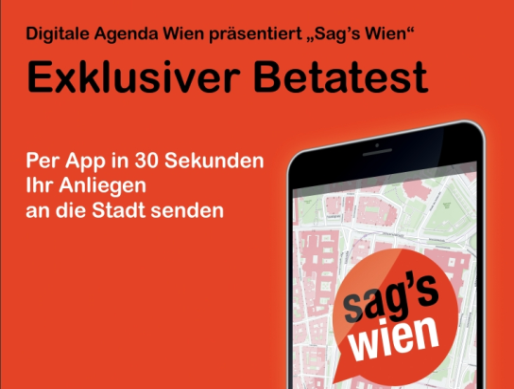 Citizens
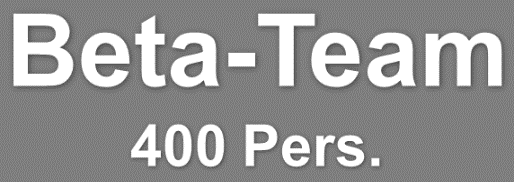 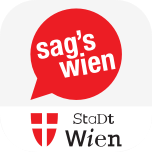 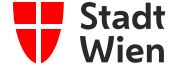 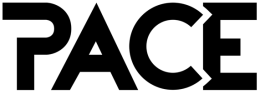 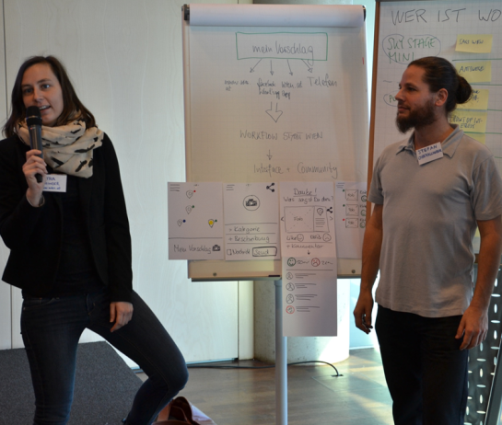 Politics
City Council
Districts
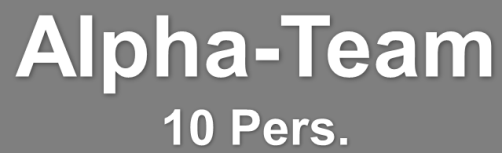 simplify!
Send within15-30 seconds
NO registration
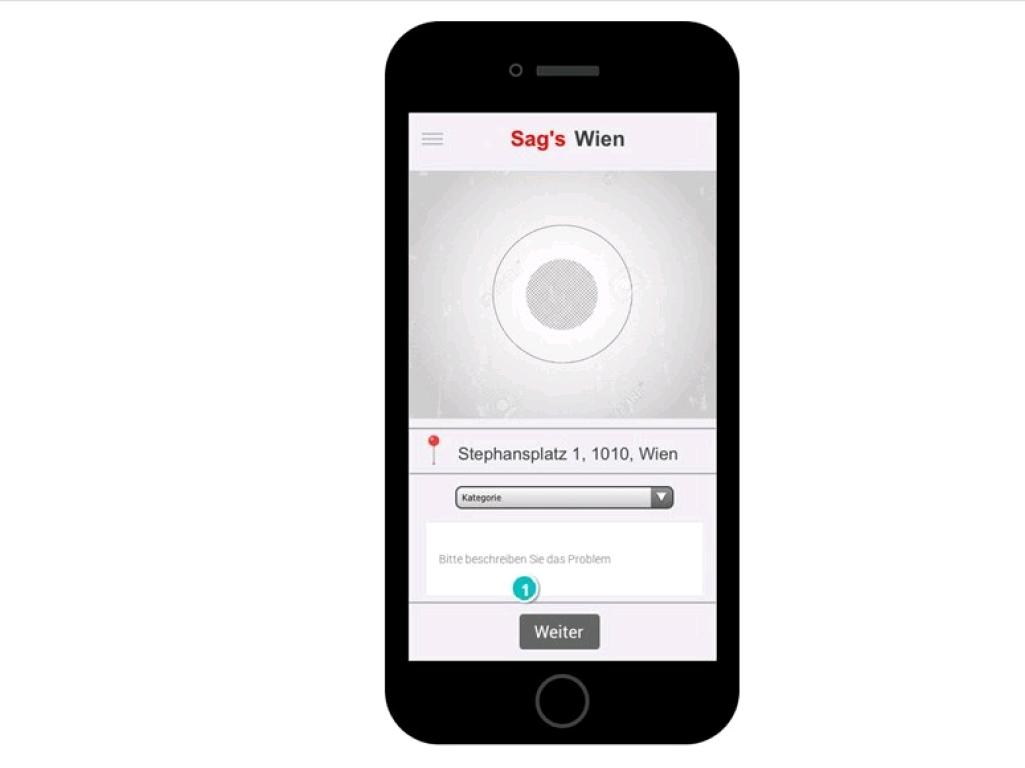 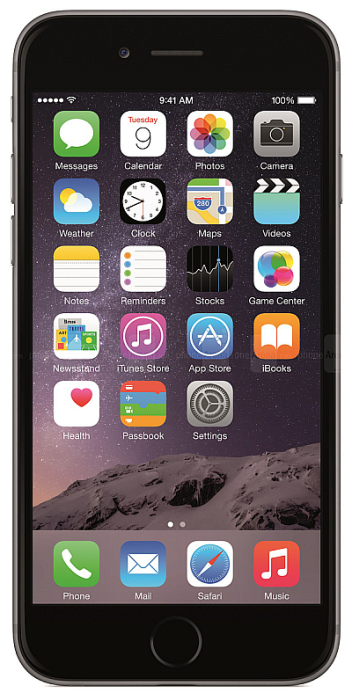 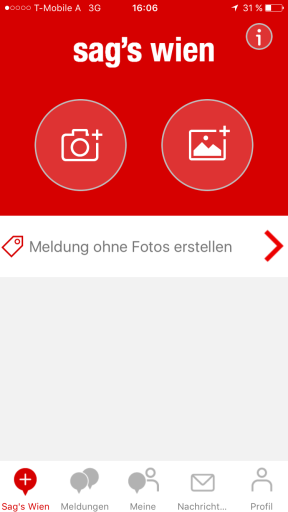 Automat. Push-Updates
Bidirectional
communication
43.900
DOWNLOADS
48.300
REPORTS
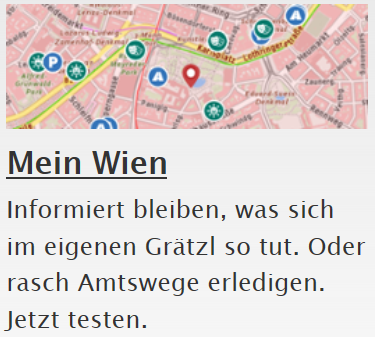 citizen‘s portal
personalize!
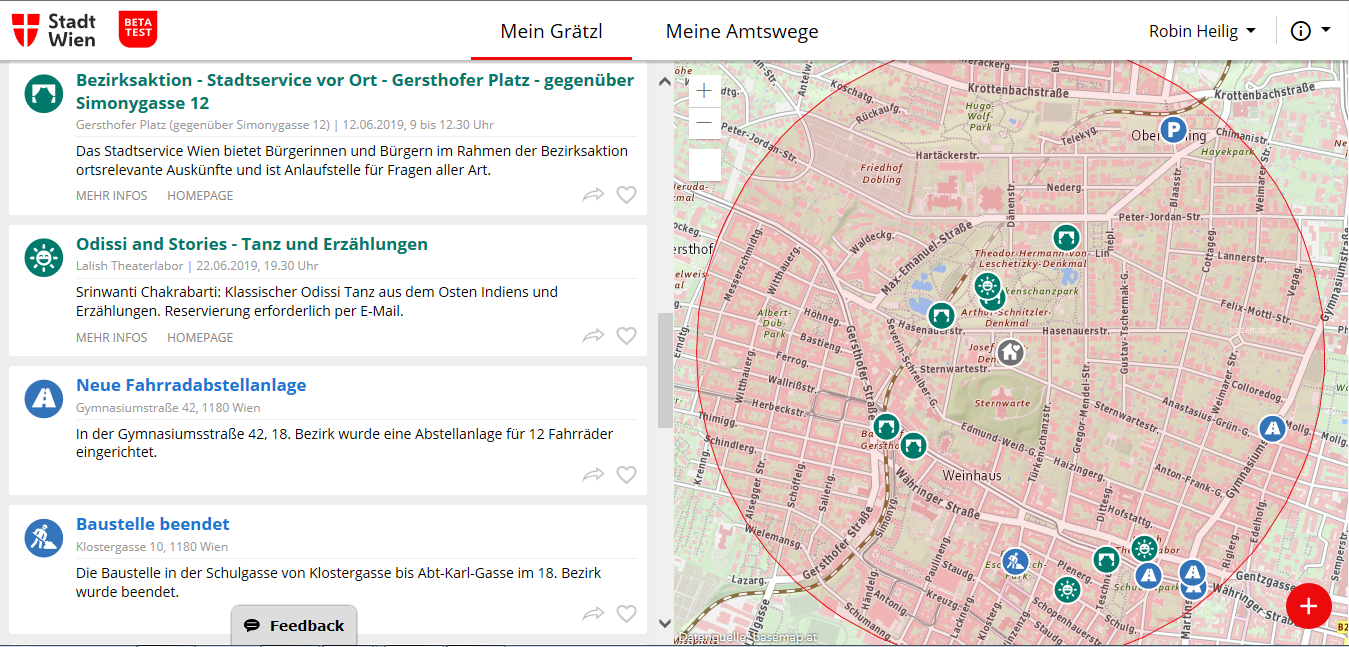 rethink!
logged in
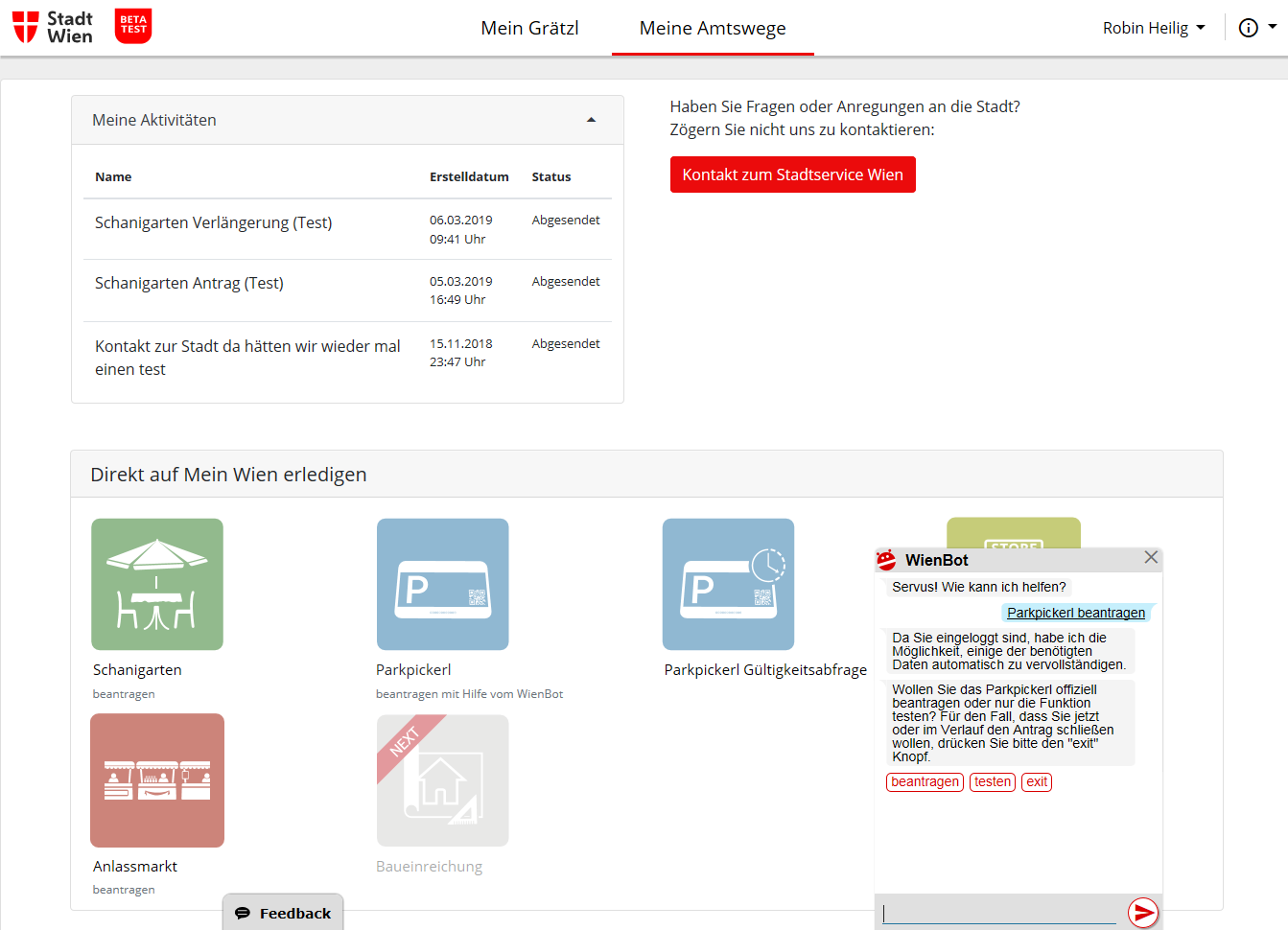 my activities
direct contact
WienBot
direct feedback
rethink!
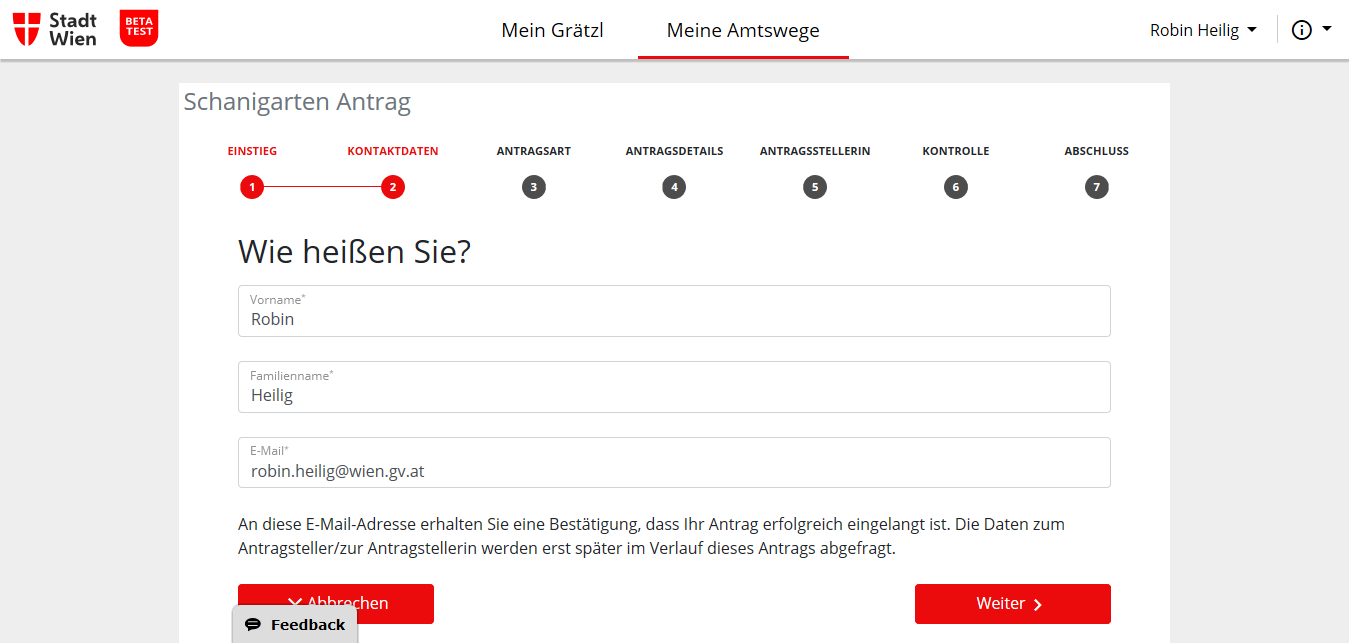 envision!
integrate!
City Content
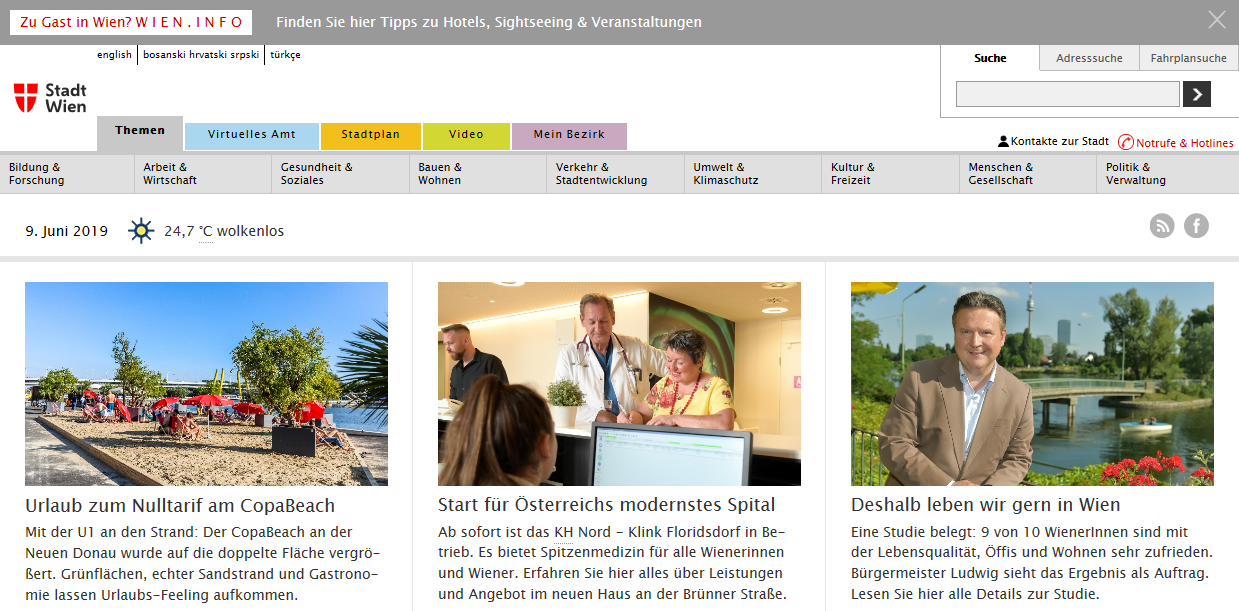 Citizen‘s Data
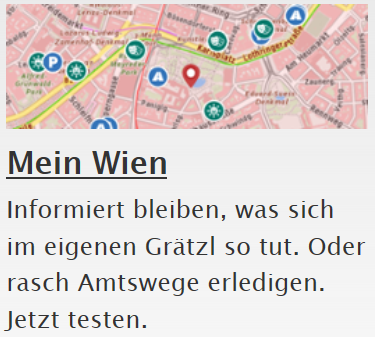 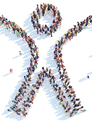 collaborate!
public administrations
universities
cities
companies
External service providers
innovation hubs
start ups
research institutes